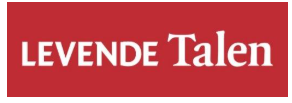 Generation Superdivers
Burgerschapskerndoel DiversiteitLeesvaardigheid 	A2Luistervaardigheid A2

Deze PowerPoint kun je aanpassen naar eigen behoefte.
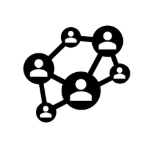 Arbeitsblatt 1
Voor het lezen
Wat betekent de titel van de tekst?
Waarover zou de tekst kunnen gaan?

Tijdens het lezen
Lees de tekst individueel. Arceer onbekende woorden.

Na het lezen
De docent bespreekt de gearceerde woorden.
De docent leest de tekst voor. 
De leerlingen beantwoorden de tekstvragen.
Arbeitsblatt 2
Voor het kijken
Wat gaat de video ons laten zien? Tip: zie de laatste twee regels van de tekst.
Tijdens het kijken
Beantwoord iedere vraag in de pauze, individueel.
Na het kijken
Antwoorden bespreken via check-in-duo’s.
Antwoorden per viertal voorleggen voor bespreking.
Bij vraag 15 luisteren naar de docent.
Exit-ticket
- Wat heb je geleerd?- Waar heb je nog vragen over?- Waar wil je nog op tergkomen?